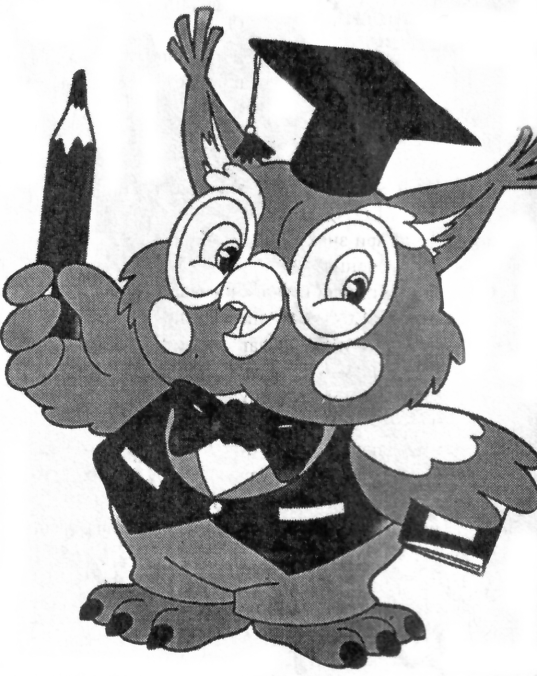 МБОУ МО Плавский район «Сорочинская СОШ»
Степень с рациональным показателемАлгебра и начала анализа11 класс учебник для 10-11 класса под ред. А.Н.Колмогорова.
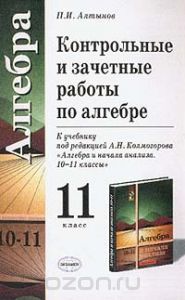 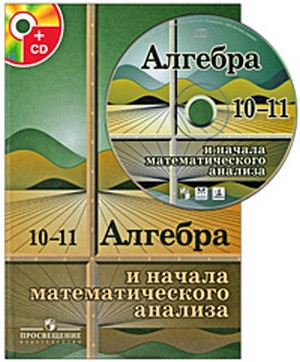 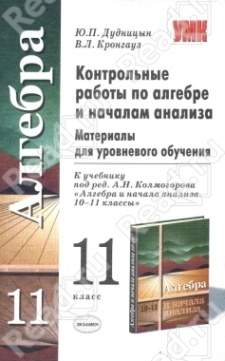 Учитель 
Мохова Валентина Ивановна
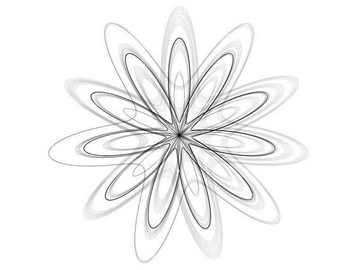 Цели урока:
Обучающие:обобщить и систематизировать знания учащихся по теме “Степень с рациональным показателем”;  актуализировать опорные знания учащихся;  проконтролировать уровень усвоения материала; ликвидировать пробелы в знаниях и умениях учащихся; формировать навыки самоконтроля учащихся. Развивающие: развивать познавательную активность учащихся;развивать умение применять знания на практике. Воспитывающие: воспитывать заинтересованность каждого ученика в работе,  сознательный  интерес к предмету, к истории математики.
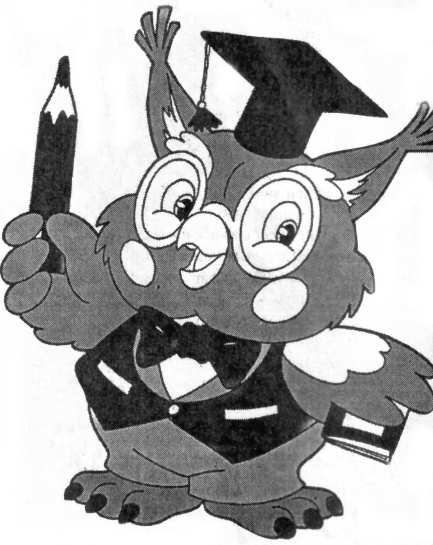 ПРОВЕРЬСЕБЯ:
m
Критерий оценивания: «2верных ответа – 1 балл».
n+s
s
n-s
s
s
s
s
Представить выражение х22 в виде произведения двух степеней с основанием х, если один из множителей равен:
х2  ·   Х        = Х²²
х5,5 ·   Х            = Х²²
х1/4 ·  Х         = Х²²
х1,2  ·  Х             =  Х²²
х0  ·   Х        =  Х²²
Математи-ческая разминка
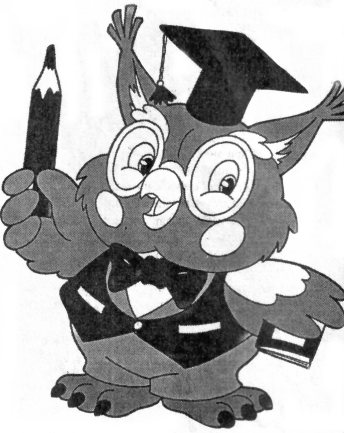 20
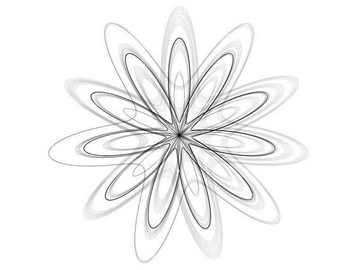 16,5
21,75
20,8
22
Математи-ческая разминка
Упростить:
а) х 1/2∙ √х;

Ответ:    Х

б) у 5/8∙  у 1/4 : у 1/8  ;

Ответ:    у

в) с 0,4 с -0,3 с 2,9.

Ответ:      с³
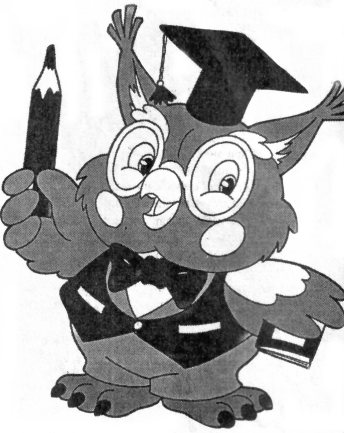 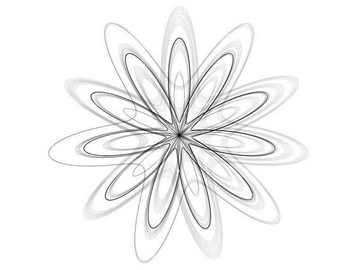 Вычислите:
       
       а) 4-2 :     ;                 
                        Ответ: ½

       б) 9-4 : 3-6 ; 
                        Ответ: 1 9
          
         
       в)              ;


                        Ответ: 1 8
Математи-ческая разминка
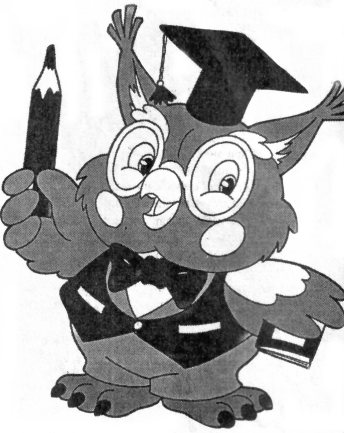 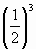 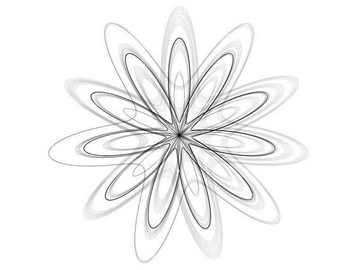 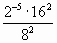 Имеет ли смысл выражение:

    2    ;           (-5)   ;       


 (-0,2)   ;        0    ; 


             0    .
Математи-ческая разминка
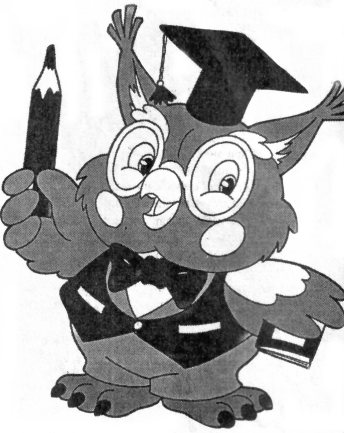 3/4
1/2
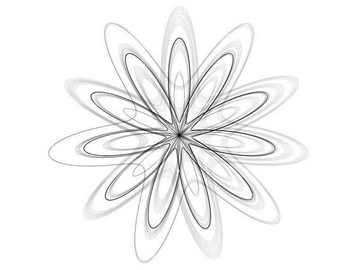 -1/3
3/5
-10
Математи-ческая разминка
Сравните: 
              

      2           и        3
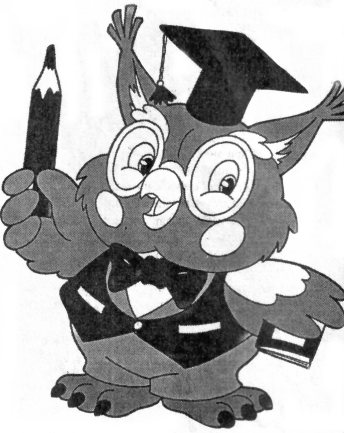 300
200
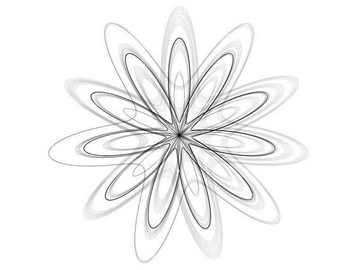 вычислите устно  и составьте  слово, используя дешифратор.
1) (-8)1/3;            2) 811/2;          3) (3/5)-1;             4) (5/7)0 .


5) 27-1/3;          6) (2/3)-2;       7) 161/2 ∙ 1251/3 .
Выполнив это задание, вы узнаете фамилию немецкого математика, который ввел термин - “показатель степени”.
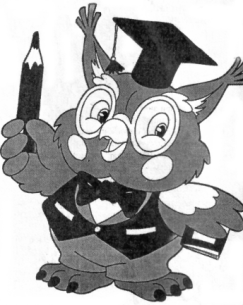 1487 -1567 Михель Штифель- немецкий математик
дал определение а0=1 при
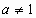 и ввел термин «показатель степени»
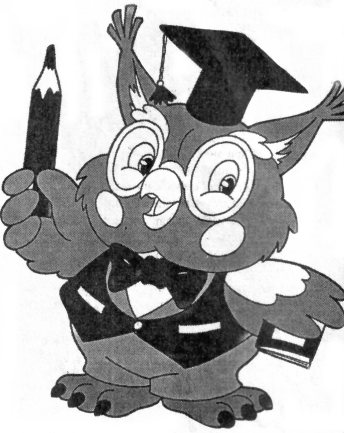 Исторический момент
Решите уравнения (самостоятельно) и составьте слово, используя дешифратор.
Индивидуальные задания на карточках,
 3 варианта
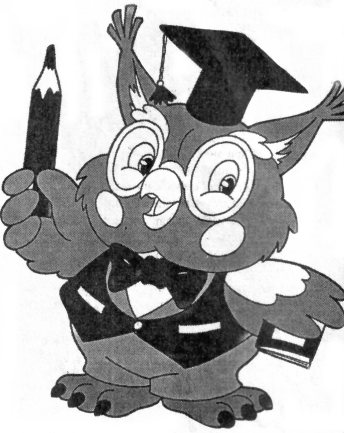 Критерий оценивания задания: 
 «один неправильный ответ – минус один балл»
Историческая справка
Диофант -  греческий учёный, живший в III веке, в своей книге «Арифметика» ввёл символы для первых шести степеней неизвестного и обратных им величин.
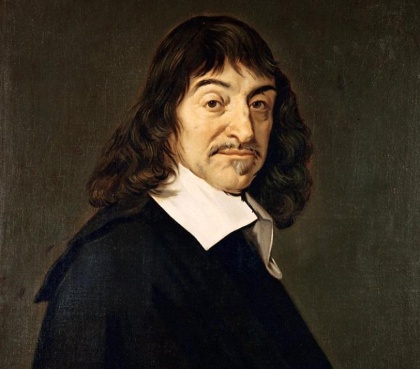 Рене Декарт – жил во Франции,  в XVII в,  ввёл   современные обозначения степени (типа а4, а5 ).
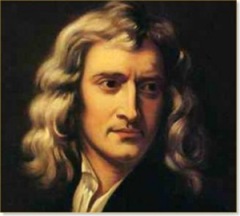 Исаак Ньютон - английский математик (1643–1727), ввёл современные определения и обозначения степени с нулевым, отрицательным и дробным показателями.
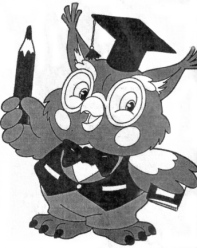 Преобразование выражений, содержащих радикалы и степени с дробным показателем
Задание №51 а), № 49 г),№ 47 г),
 стр.282 - 283
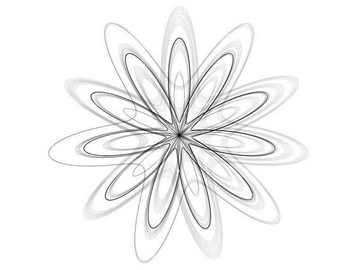 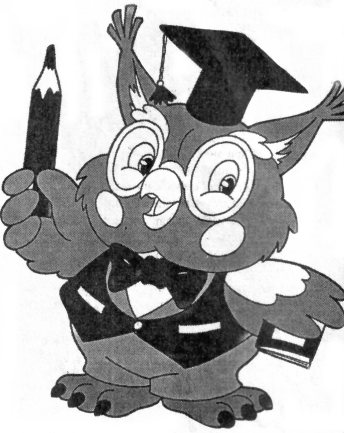 Самостоятельная работа на основе заданий из ЕГЭ
1. Вычислить: по1 баллу
а) 272/3;                         б) 160,75 + 4 ∙ ( 1/25)1/2
2. Упростить выражение: по 2 балла
а) х1/2 ∙ х 3/4 ;            б)( х-5/6 )-2/3;
в) х-1/3 : х3/4;                     г) (0,04х7/8)-1/2
3. Решить уравнение: по 3 балла
а) х1/3 = 4;                    б) 2х1/6 - 11/3 =0
4. Упростить выражение: 4 балла
(а + 3а1/2): (а1/2+3) 
5. Найти значение выражения: 5 баллов 
(у1/2 -2)-1 - (У1/2 +2)-1 , при у=18
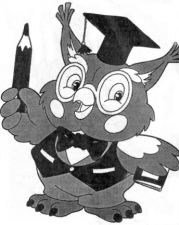 Проверка:
№1   а) 9;
          б) 8,8;
№2   а)  х    ;                б) х    ;
            
           в) х      ;               г) 5х     ;

№3    а) 64;                     б) 1/64;
№4     a   ;
№5     2/7.
1,25
5/9
-7/16
-13/12
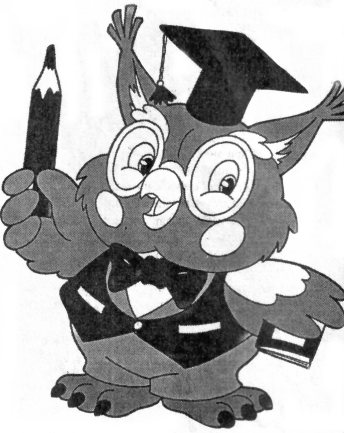 1/2
критерии оценивания
“5” – 24–25баллов;
“4”– 20–23баллов;
“3” – 13–19баллов;
“2” – менее 13 баллов.
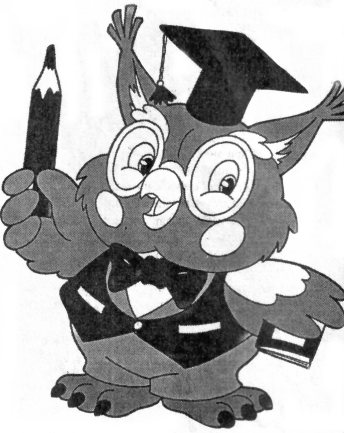 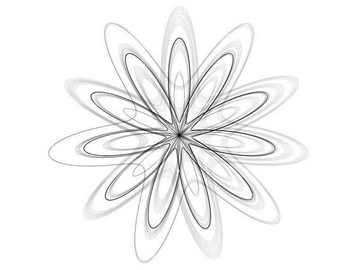 Задание на дом
Тематический тест из материалов ЕГЭ,
 1 вариант.
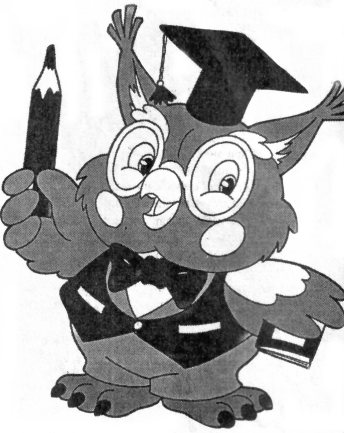 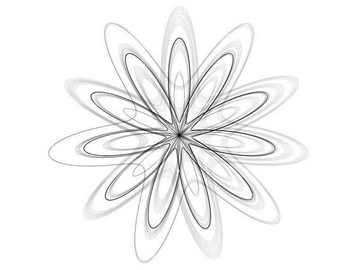 Подведение итогов урока
Выставление среднего балла за урок.
Оцените урок с помощью звёздочек, лежащих на столе.
Мне не понравился урок
Мне было интересно
я уверен в своих знаниях по теме
Я узнал новое
Я  не понимаю как и раньше
“Математика – это музыка разума, 
 Музыка – это математика чувств”
английский математик Джеймс Джозеф Сильвестр
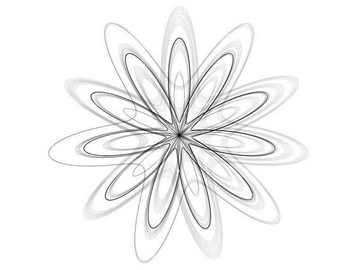 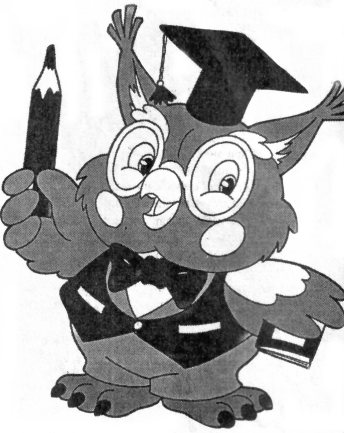 ИНТЕРНЕТ – РЕСУРСЫ:
http://refdb.ru/images/515/1028492/74528fd3.png  - изображение совы
www.liveinternet.ru  - портрет немецкого математика Михеля Штифеля
http://festival.1september.ru/   http://www.biograpedia.ru/ - портрет Диофанта
http://files.vm.ru/photo/vecherka/2014/02/doc6dykb392x13101ki430t_800_480.jpg - портрет Рене Декарта
http://www.calend.ru/img/content_events/i0/525.jpg - портрет Исаака Ньютона